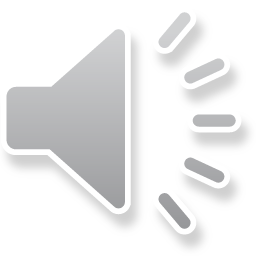 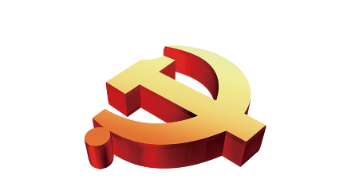 聚焦两会 关注民生
全国两会│会议报告│动态PPT
2017年度工作概述
ADD YOUR TITLE HERE
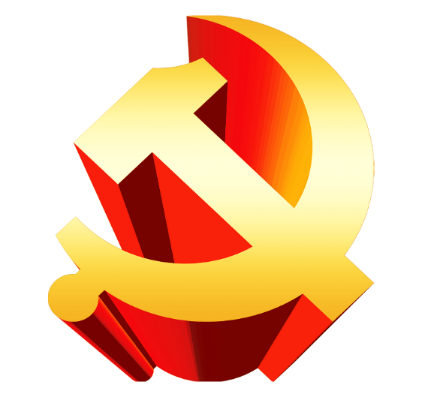 目录
2018年度工作计划
ADD YOUR TITLE HERE
contents
2019年度工作重点
ADD YOUR TITLE HERE
01
2017年度工作概述
ADD YOUR TITLE HERE
2017年度工作概述
ADD YOUR TITLE HERE  ADD YOUR TITLE HERE
“
这里输入简单的文字概述这里输入简单字概述这里输入简单简单的文字概述这里输入简单的文字概述这里输入简单字概述这里输入简单简单的文字概述这里输入简单的文字概述这里输入简单字概述这里输入简单简单的文字概述
”
2016年度工作概述
ADD YOUR TITLE HERE  ADD YOUR TITLE HERE
新增就业1314万人
人均可支配收入实际增长6.3%
居民消费价格上涨2%
单位GDP能耗下降5%
这里输入简单的文字概述这里输入简单字概述这里输入简单简单的文字概述
这里输入简单的文字概述这里输入简单字概述这里输入简单简单的文字概述
这里输入简单的文字概述这里输入简单字概述这里输入简单简单的文字概述
这里输入简单的文字概述这里输入简单字概述这里输入简单简单的文字概述
2016年度工作概述
ADD YOUR TITLE HERE  ADD YOUR TITLE HERE
新设7个自贸试验区
“深港通”开启
科技进步贡献率升至56.2%
新设6个国家自主创新示范区
有效发明专利拥有量突破100万件
新设12个跨境电子商务试验区
01
03
05
02
04
06
这里输入简单的文字概述这里输入简单字概述这里输入简单字概述
这里输入简单的文字概述这里输入简单字概述这里输入简单字概述
这里输入简单的文字概述这里输入简单字概述这里输入简单字概述
这里输入简单的文字概述这里输入简单字概述这里输入简单字概述
这里输入简单的文字概述这里输入简单字概述这里输入简单字概述
这里输入简单的文字概述这里输入简单字概述这里输入简单字概述
创新方面
2016年度工作概述
ADD YOUR TITLE HERE  ADD YOUR TITLE HERE
国内生产总值增长
居民消费价格涨幅
城市新增就业
基本医保财政补助
城市登记失业率
农村贫困人口脱贫
广义货币M2增长
城乡低保标准提高
预期6.5%-7% 实际6.5%
预期3% 实际2%
目标1000万以上 
实际人数1314万人
任务由每人每年380元提高到420元 实际每人每年不低于420元
预期4.5% 实际4.02%
任务1000万 实际1240万
预期13% 实际11.3%
分别提高5%和8%
实际分别提高9.7%和17.8%
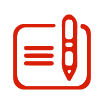 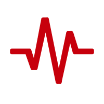 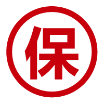 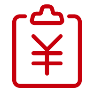 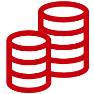 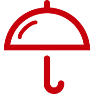 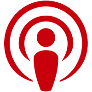 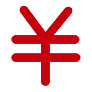 2016年度工作概述
ADD YOUR TITLE HERE  ADD YOUR TITLE HERE
数字经济
居住属性
蓝天保卫战
数字家庭
今年网络提速降费要迈出更大步伐，年内全部取消手机国内长途和漫游费，大幅降低中小企业互联网专线接入资费，降低国际长途电话费，推动“互联网+”深入发展、促进数字经济加快成长，让企业广泛受益、群众普遍受惠。
坚持住房的居住属性，落实地方政府主体责任，加快建立和完善促进房地产市场平稳健康发展的长效机制，以市场为主满足多层次需求，以政府为主提供基本保障。
坚决打好蓝天保卫战。今年二氧化硫、氮氧化物排放量要分别下降3%，重点地区细颗粒物（PM2.5）浓度明显下降。
扩大数字家庭、在线教育等信息消费。
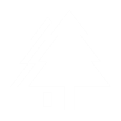 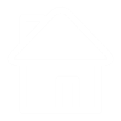 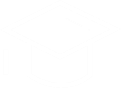 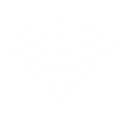 2016年度工作概述
ADD YOUR TITLE HERE  ADD YOUR TITLE HERE
添加适当的文字，一页的文字最好不要超过200,添加适当的文字，添加适当的文字
添加适当的文字，一页的文字最好不要超过200,添加适当的文字，添加适当的文字
添加适当的文字，一页的文字最好不要超过200,添加适当的文字，添加适当的文字
添加适当的文字，一页的文字最好不要超过200,添加适当的文字，添加适当的文字
2016年度工作概述
ADD YOUR TITLE HERE  ADD YOUR TITLE HERE
05
04
03
02
01
添加适当的文字，一页的文字最好不要超过200,添加适当的文字，添加适当的文字
添加适当的文字，一页的文字最好不要超过200,添加适当的文字，添加适当的文字
添加适当的文字，一页的文字最好不要超过200,添加适当的文字，添加适当的文字
添加适当的文字，一页的文字最好不要超过200,添加适当的文字，添加适当的文字
添加适当的文字，一页的文字最好不要超过200,添加适当的文字，添加适当的文字
02
2018年度工作目标
ADD YOUR TITLE HERE
2017年度工作目标
ADD YOUR TITLE HERE  ADD YOUR TITLE HERE
目标三：城镇新增就业1100万人以上，城镇登记失业率4.5%以内；
此处添加编辑标题
这里输入简单的文字概述这里输入简单字概述这里输入简单简单的文字概述
此处添加编辑标题
这里输入简单的文字概述这里输入简单字概述这里输入简单简单的文字概述
此处添加编辑标题
这里输入简单的文字概述这里输入简单字概述这里输入简单简单的文字概述
2018年度工作目标
ADD YOUR TITLE HERE  ADD YOUR TITLE HERE
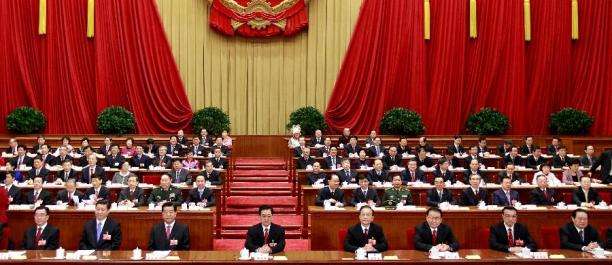 添加标题
在此录入上述图表的综合描述说明，在此录入上述图表的综合描述说明，在此录入上述图表的综合描述说明，在此录入上述图表的综合描述说明，在此录入上述图表的综合描述说明
这里输入简单的文字概述这里输入简单字概述这里输入简单简单的文字概述这里输入简单的文字概述这里输入简单字概述这里输入简单简单的文字概述这里输入简单的文字概述这里输入简单字概述这里输入简单简单的文字概述
2017年度工作目标
ADD YOUR TITLE HERE  ADD YOUR TITLE HERE
目标四：单位国内生产总值能耗下降3.4%以上；
1
此处添加编辑标题
这里输入简单的文字概述这里输入简单字概述这里输入简单简单的文字概述
2
此处添加编辑标题
3
这里输入简单的文字概述这里输入简单字概述这里输入简单简单的文字概述
此处添加编辑标题
这里输入简单的文字概述这里输入简单字概述这里输入简单简单的文字概述
2017年度工作目标
ADD YOUR TITLE HERE  ADD YOUR TITLE HERE
目标一：国内生产总值增长6.5%左右，在实际工作中争取更好结果
这里输入简单的文字概述这里输入简单字概述这里输入简单简单的文字概述，这里输入简单的文字概述这里输入简单字概述这里输入简单简单的文字概述，这里输入简单的文字概述这里输入简单字概述这里输入简单简单的文字概述，这里输入简单的文字概述这里输入简单字概述这里输入简单简单的文字概述；
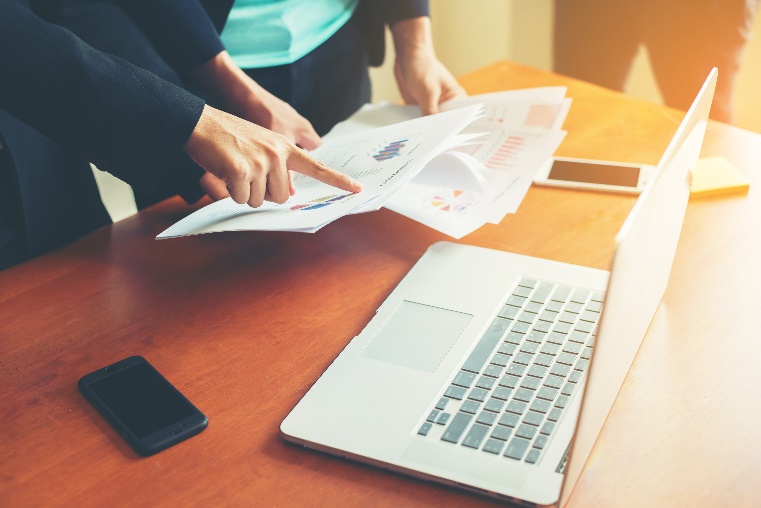 这里输入简单的文字概述这里输入简单字概述这里输入简单简单的文字概述，这里输入简单的文字概述这里输入简单字概述这里输入简单简单的文字概述；
2017年度工作目标
ADD YOUR TITLE HERE  ADD YOUR TITLE HERE
目标五：经济增长
04
01
改革开放深入推进
经济运行缓中趋稳稳中向好
请添加您要录入的模板内容，请添加您要录入的模板内容
请添加您要录入的模板内容，请添加您要录入的模板内容
经济
改革开放
保持经济运行
在合理期间
经济结构加快调整
02
03
就业增长超出预期
请添加您要录入的模板内容，请添加您要录入的模板内容
请添加您要录入的模板内容，请添加您要录入的模板内容
就业
经济结构
2017年度工作目标
ADD YOUR TITLE HERE  ADD YOUR TITLE HERE
目标二：居民消费价格涨幅3%左右；
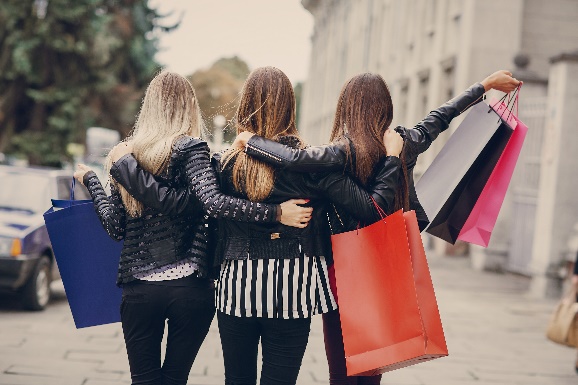 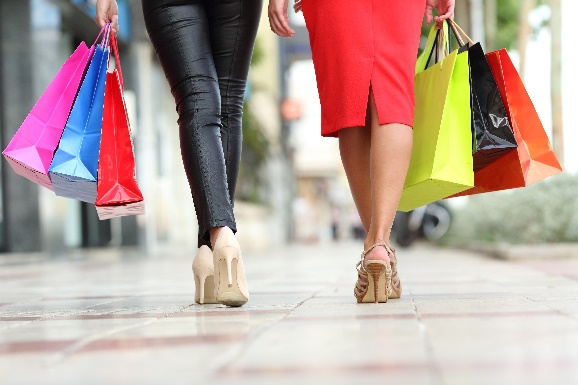 这里输入简单的文字概述这里输入简单字概述这里输入简单简单的文字概述，这里输入简单的文字概述这里输入简单字概述这里输入简单简单的文字概述，这里输入简单的文字概述这里输入简单字概述这里输入简单简单的文字概述，
2017年度工作目标
ADD YOUR TITLE HERE  ADD YOUR TITLE HERE
目标六：改善民生
02
03
01
基础设施
人民生活
发展
人民生活继续改善
发展新动能不断增强
基础设施支撑能力持续提升
请添加您要录入的模板内容，请添加您要录入的模板内容
请添加您要录入的模板内容，请添加您要录入的模板内容
请添加您要录入的模板内容，请添加您要录入的模板内容
03
2019年度工作重点
ADD YOUR TITLE HERE
2019年度工作重点
ADD YOUR TITLE HERE  ADD YOUR TITLE HERE
祖国统
一方面
坚持"一国两制"，推进祖国统一
外交
方面
坚持和平发展道路，推动构建人类命运共同体
党建
方面
坚定不移全面从严治党，不断提高党的执政能力和领导水平
2017年度工作重点
ADD YOUR TITLE HERE  ADD YOUR TITLE HERE
您的内容打在这里，或者通过复制您的文本后，在此框中选择粘贴，并选择只保留文字。您的内容打在这里。您的内容打在这里，或者通过复制您的文本后，在此框中选择粘贴，并选择只保留文字。您的内容打在这里，或者通过复制您的文本后，在此框中选择粘贴，并选择只保留文字。您的内容打在这里，或者通过复制您的文本后，在此框中选择粘贴，并选择只保留文字。
85%
填写类别标题
40%
填写类别标题
60%
填写类别标题
90%
填写类别标题
2017年度工作重点
ADD YOUR TITLE HERE  ADD YOUR TITLE HERE
此处添加编辑标题
此处添加编辑标题
此处添加编辑标题
此处添加编辑标题
这里输入简单的文字概述这里输入简单字概述这里输入简单简单的文字概述
这里输入简单的文字概述这里输入简单字概述这里输入简单简单的文字概述
这里输入简单的文字概述这里输入简单字概述这里输入简单简单的文字概述
这里输入简单的文字概述这里输入简单字概述这里输入简单简单的文字概述
2019年度工作重点
ADD YOUR TITLE HERE  ADD YOUR TITLE HERE
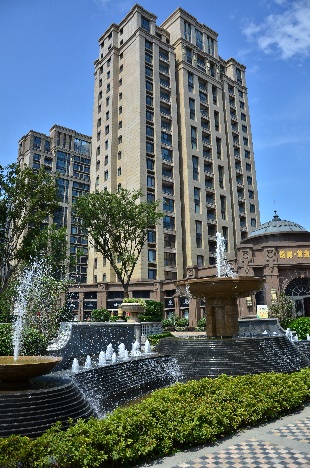 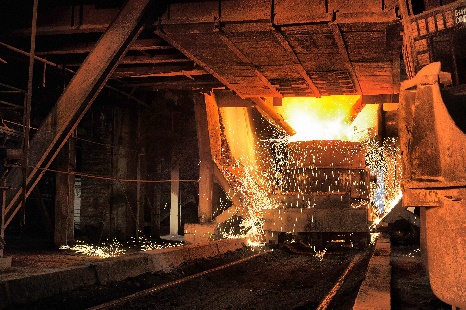 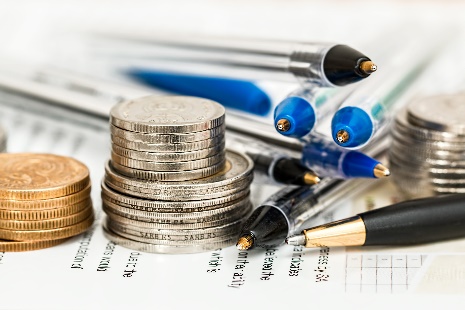 去产能
降成本
去库存
再压减钢铁产能5000万吨左右，
退出煤炭产能1.5亿吨以上；
扩大小微企业享受减半征收
所得税优惠范围，
大幅降低企业非税负担；
三四线城市要支持居民自住和进城人员购房需求；
房价上涨压力大的城市要合理增加住宅用地；
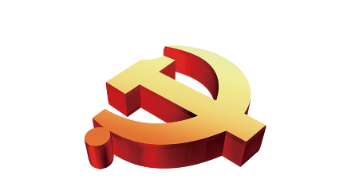 感谢观看
全国两会│会议报告│动态PPT
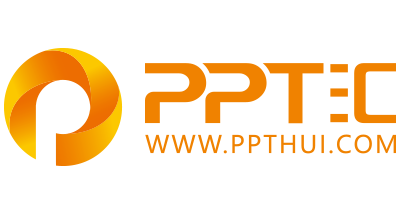 上万精品PPT模板全部免费下载
PPT汇    www.ppthui.com
PPT模板下载：www.ppthui.com/muban/            行业PPT模板：www.ppthui.com/hangye/
工作PPT模板：www.ppthui.com/gongzuo/         节日PPT模板：www.ppthui.com/jieri/
PPT背景图片： www.ppthui.com/beijing/            PPT课件模板：www.ppthui.com/kejian/
[Speaker Notes: 模板来自于 https://www.ppthui.com    【PPT汇】]
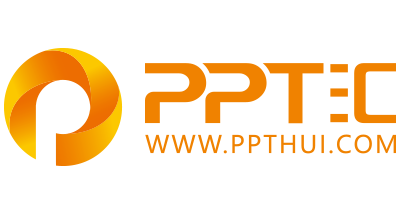 10000+套精品PPT模板全部免费下载
www.ppthui.com
PPT汇

PPT模板下载：www.ppthui.com/muban/            行业PPT模板：www.ppthui.com/hangye/
工作PPT模板：www.ppthui.com/gongzuo/         节日PPT模板：www.ppthui.com/jieri/
党政军事PPT：www.ppthui.com/dangzheng/     教育说课课件：www.ppthui.com/jiaoyu/
PPT模板：简洁模板丨商务模板丨自然风景丨时尚模板丨古典模板丨浪漫爱情丨卡通动漫丨艺术设计丨主题班会丨背景图片

行业PPT：党政军事丨科技模板丨工业机械丨医学医疗丨旅游旅行丨金融理财丨餐饮美食丨教育培训丨教学说课丨营销销售

工作PPT：工作汇报丨毕业答辩丨工作培训丨述职报告丨分析报告丨个人简历丨公司简介丨商业金融丨工作总结丨团队管理

More+
[Speaker Notes: 模板来自于 https://www.ppthui.com    【PPT汇】]